Benign mass before pregnancy,What should we do ?
Fibroadeboma : risk of malignancy
Few study reported a small increase in cancer risk mainly in “complex” fibroadenoma :
Fa associated with cyst,SA, epithelial calcification,papillary apocrine change
Constitute app 22% of all excised fa in one series
Occurrence of ca within or adjacent to a fa is rare and is considered a chance rather than causal relationship.
Natural history of fibroadenoma: highly variable
South African study: 31% resolve, 12% decrease in size during 2 yrs
Edinburgh study: 26% resolve 12% decrease in size, 55% unchanged, 8% increase
Southampton study: 30% disappeared ,70% unchanged during 4 yrs
Traditionaly ,symptomatic fibroadenoma were treated by surgical excision, this option should always be offered
Increasing evidence showed safety of conservative approach if the result of triple test ( ph exam& imaging & tissue bx) is neg for ca and consistent with fibroadenoma
Conservative app was restricted to <35 yrs,but studies showed women over 35 could be managed safely with conservative app.
Triple test sensitivity  99.6%,specificity 62%
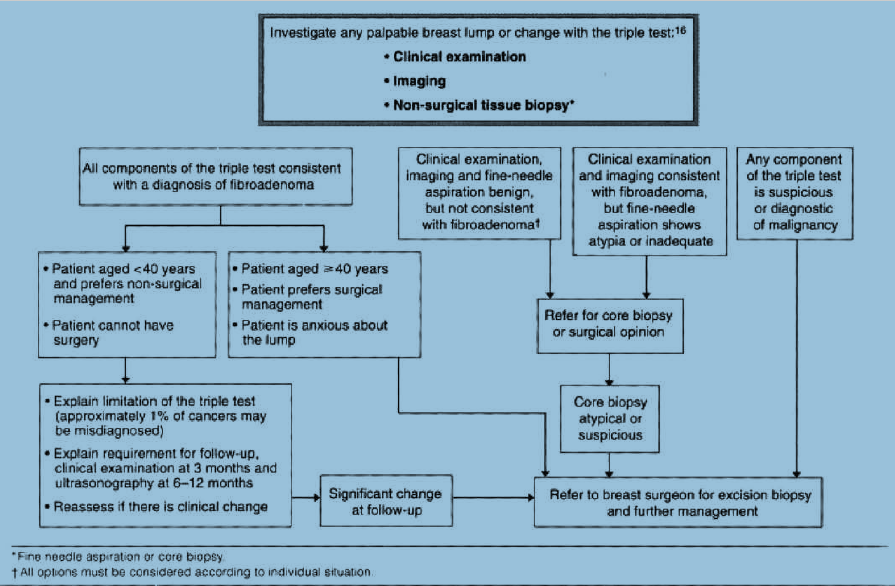 PAPILLARY LESION : diagnosis
The initial diagnosis is often made by image guided percutaneous needle biopsy, 
although core needle biopsy (CNB) may not be sufficient to distinguish benign and malignant papillary lesions, 
partly due to fragmentation of the tissues.
PAPILLOMA :RISK OF UPGRADING
Overall, the rate of upgrading to carcinoma in surgical excision of a benign needle biopsy proven papillary lesion without atypia has been reported as high as 41% [shiino 2015] and 30% [Rasmussen 2018] 
to as low as 2.3% [Preja 2016] 2.12% [Fuentes 2019] and 0.8% [Han 2018]. 
In a meta-analysis by Wen and Cheng [2013]: 15.8%,
Papillary lesion:risk of upgraging & type of bx
upgrade rate to malignancy was 5.5 times higher with a 14 G CNB than with 10-12 G VAB (Seely 2017]
Kim et al [ 2011]:  a non-vacuum-assisted CNB approach was associated with a much higher upgrade rate than that of VAB (10.2% versus 0%).
Kuehner et al [2019] reported a cohort study of benign papillary lesions diagnosed by image-guided CNB between 2012 and 2013.
 Among 407 patients in this study, 327 (80%) underwent surgical excision and 61 (15%) had imaging follow-up. 
The upgrade rate to cancer in the surgical excision group was low (3.4% were ductal carcinoma in situ, 2.4% were invasive cancers) and upgrades were more common among women older than 50, in those with palpable masses, lesions greater than 1 cm,  and lesions located more than 5 cm from the nipple.
 No cancers were diagnosed in the imaging follow-up group.
Papillary lesion: follow-up option?
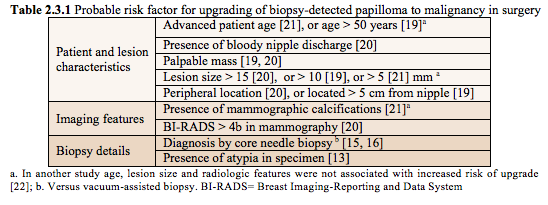